Lineare GleichungssystemeBewegungsaufgabeGemeinsamer Startpunkt – Verschiedene Startzeit
Option 1: Gemeinsamer Startpunkt – Verschiedene Startzeit
Lilli fährt um 08:00 Uhr mit dem Fahrrad mit 10 km/h von Wien Richtung St. Pölten los. Zwei Stunden später folgt ihr Freund Robin mit 20 km/h. 
Um wie viel Uhr holt Robin seine Freundin Lilli ein? Nach wie vielen Kilometern passiert dies?
Schritt 1: Tabelle
Schritt 2: Gleichungssystem aufstellen
Information 1: Robin fährt zwei Stunden später weg als Lilli (d.h. Lilli fährt 2h länger)
Information 2: Der Weg bis zum Treffpunkt der beiden ist gleich lang.
Schritt 3: Gleichungssystem lösen
Zurückgelegter Weg (Berechnung über Lilli und Robin möglich):
Schritt 4: Antwort
Um 12 Uhr und nach 40 km Radweg treffen sich Robin und Lilli.
Graphische Veranschaulichung:
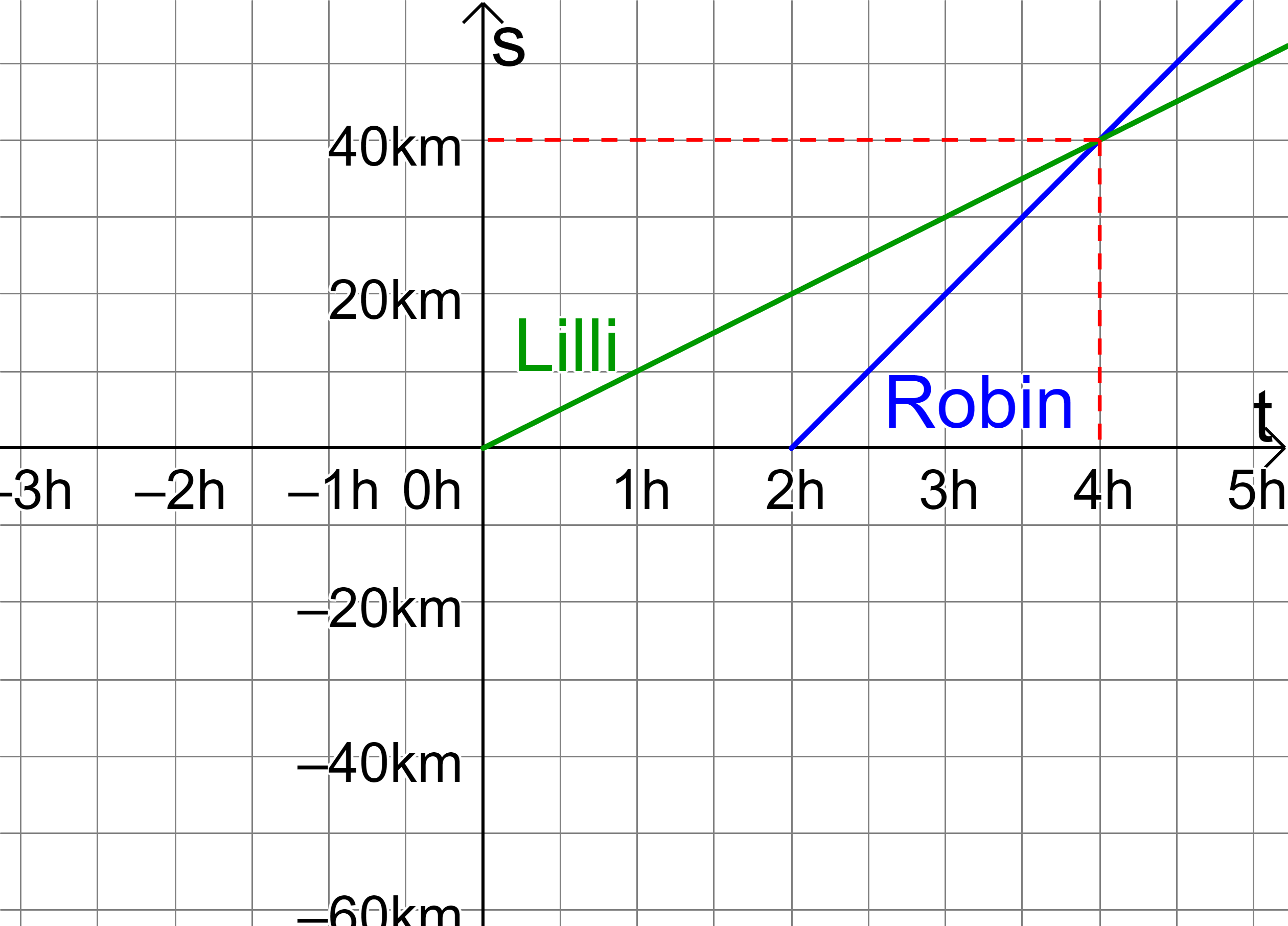